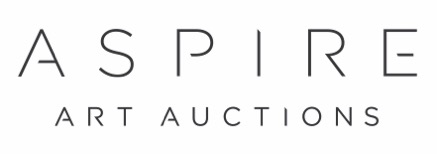 Artist’s Resale Rights in South Africa
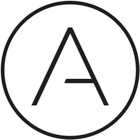 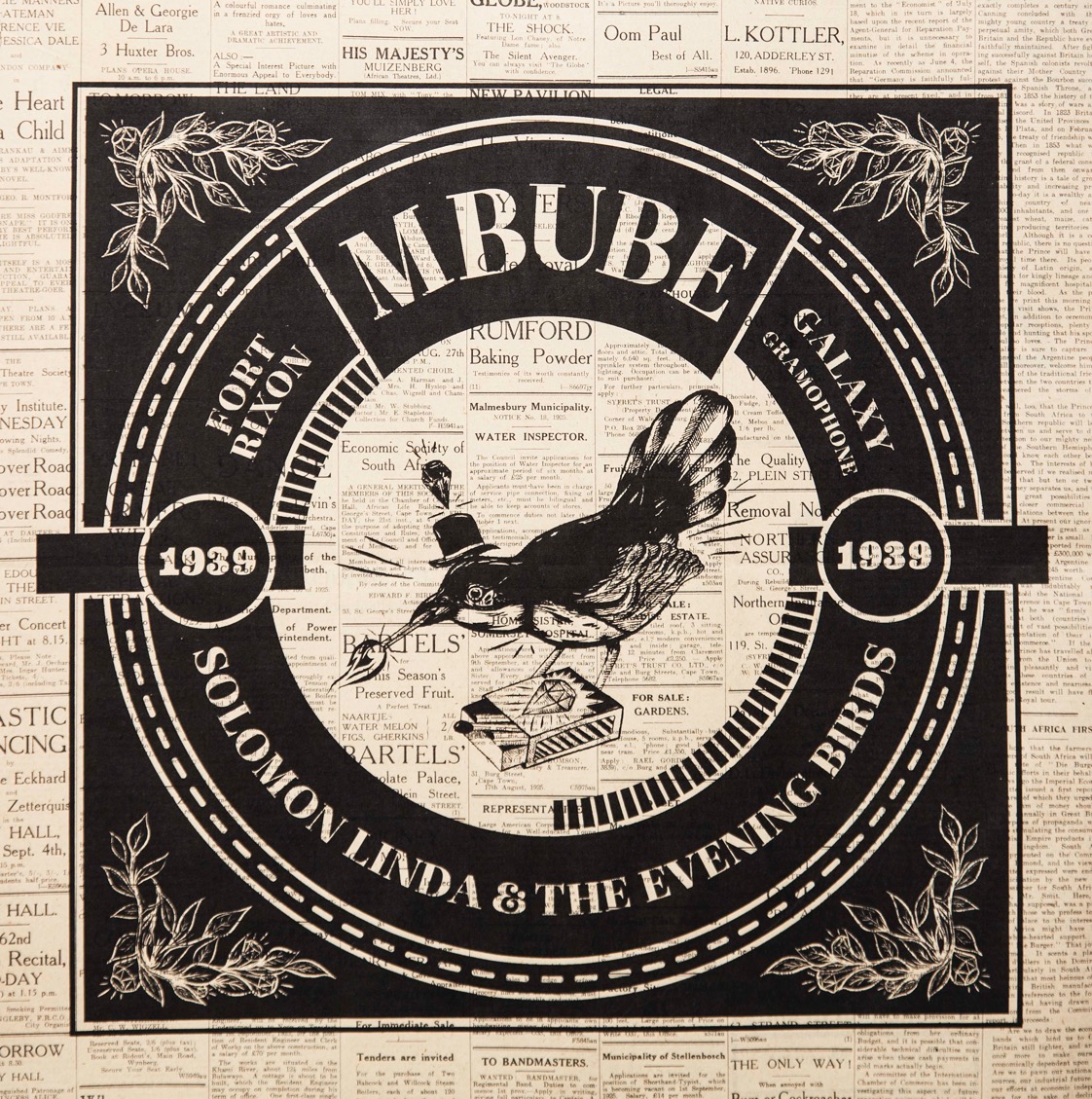 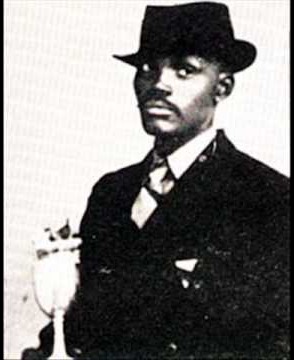 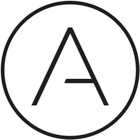 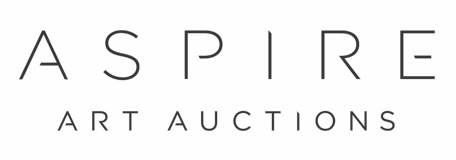 History of rights and royalty abuse in most art forms, often on racial lines (Solomon Linda case)
No legislative framework in South Africa
Royalty structures in some art forms - music and literature. 
Strong, established secondary market
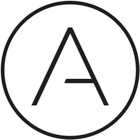 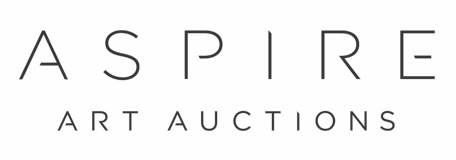 Aspire Art Auctions launches in 2016
Successful inaugural auctions in Johannesburg and Cape Town
Skillset focused on primary and secondary markets in SA - historic, modern and contemporary art
From the outset committed to sustainability – supporting the industry
Motivated by wish to improve economic conditions of artists in SA and help keep them making art. 
Redress and inequality in SA art
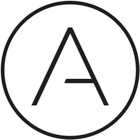 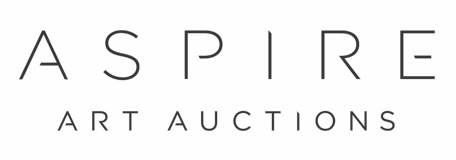 Aspire introduces Artist’s Resale Rights effective immediately from its inaugural auction in Johannesburg in 2016
Sliding scale of royalties on European model
Only to living artists, not to estates – estates and heirs often a difficult legal terrain
Aspire absorbs the total cost of the undertaking, unlike major metropolitan markets
Commitment to growing and sustaining the market as a leader in the field 
Not enough in itself to sustain the market, but if others follow there is critical mass for artists and the whole art world
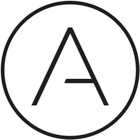 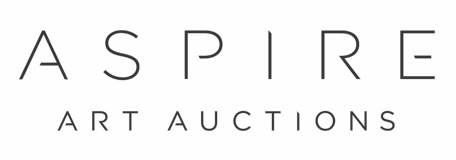 16 living artists benefit from inaugural auction, 33 from second auction, around 26 stand to benefit from most recent auction
Equitable wealth distribution in the market – no framework economically for the system, so must self-regulate
In some countries, payment of royalties attracts tax incentives. No existing tax implications exist in SA due to a lack of legislative framework.
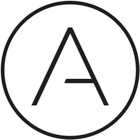 Louis Maqhubela
b. 1939 South Africa

Exiled King
conté on paper
130.5 cm x 95 cm

Estimates: R 60 000 – 80 000

Sold for: R 300 000 (hammer)
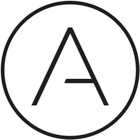 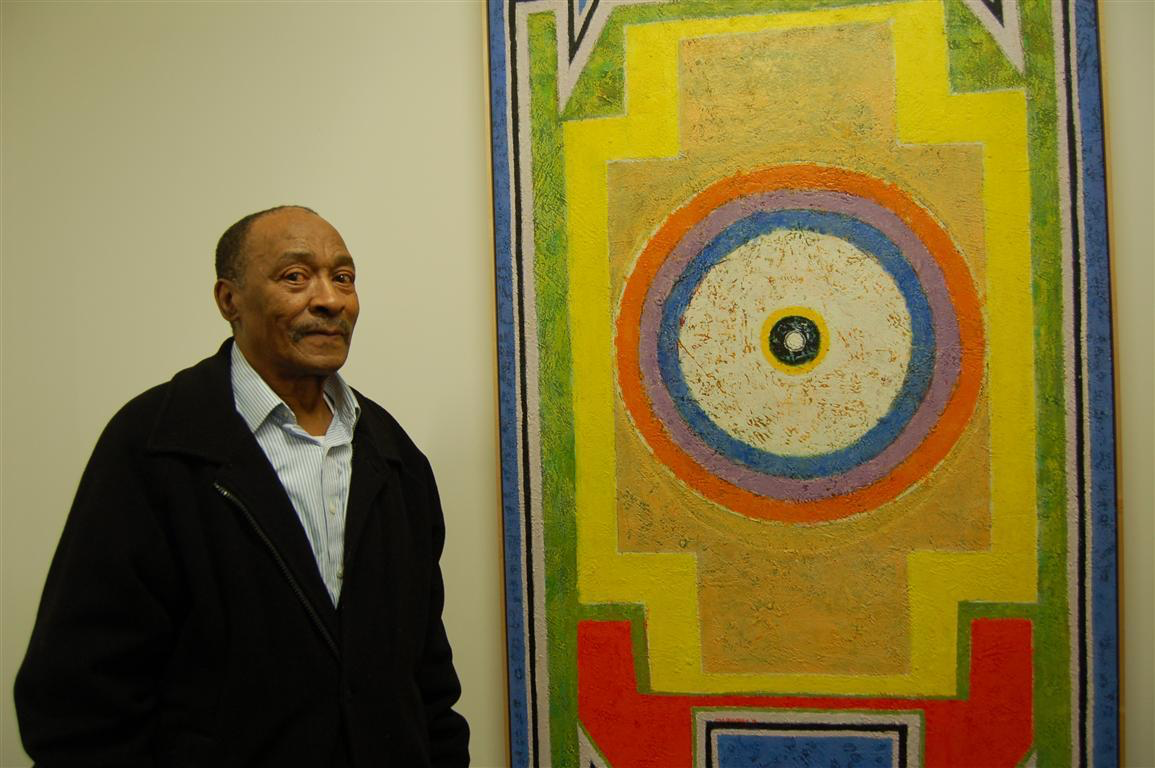 Artist’s support: “your e-mail was like a whisper from the 'Old Ones' - a grand affirmation of ethical market practice, goodwill and generosity that really made my day” SA exiled artist, Louis Maqhubela.